Teen Pregnancy
Cassandra Blandford, Makailah Cecil, Makayla Claiborne, Cameron Buckman, Dakota Edgell
Project Summary
To better educate seventh- and eighth-graders on the effects and dangers of teen pregnancy 
Goal
To lower the rate of teen pregnancy in the Daviess County area
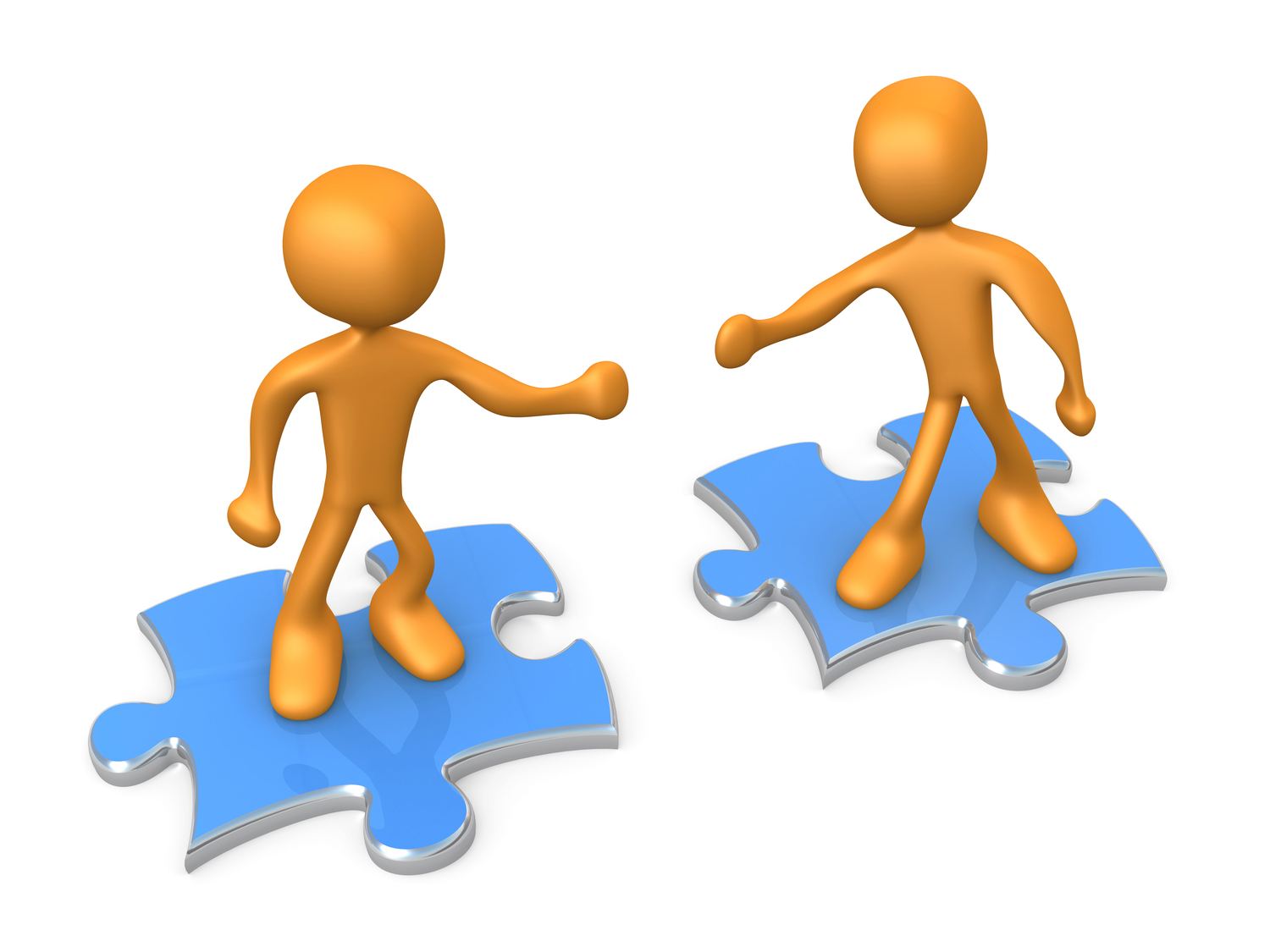 Project Description
Educate middle school students on the effects and dangers of teen pregnancy through a PowerPoint produced by Community Campus students
Goals
Educate students about teen pregnancy 
Encourage relationships without risky behaviors
Evaluation
Ask questions after the presentation and reward correct answers with free t-shirts
Evidence of the Need
Professionals argue that adolescents need information about sex and contraception to be able to make wise decisions about whether they want to participate in sexual activities
93% of adults and 87% of teens agree that young people should get a strong message that they should not have sex until they are at least out of high school
(Solomon-Fears, Carmen, 2013)
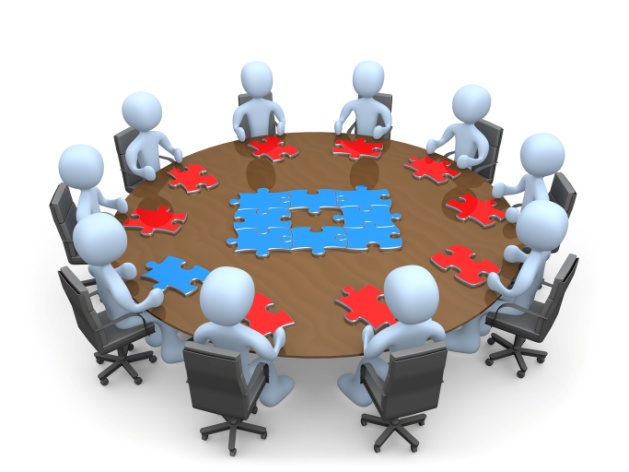 Evidence of the Need
73% of adults and 46% of teens want teens to get more information about abstinence and contraception
(Solomon-Fears, Carmen, 2013)
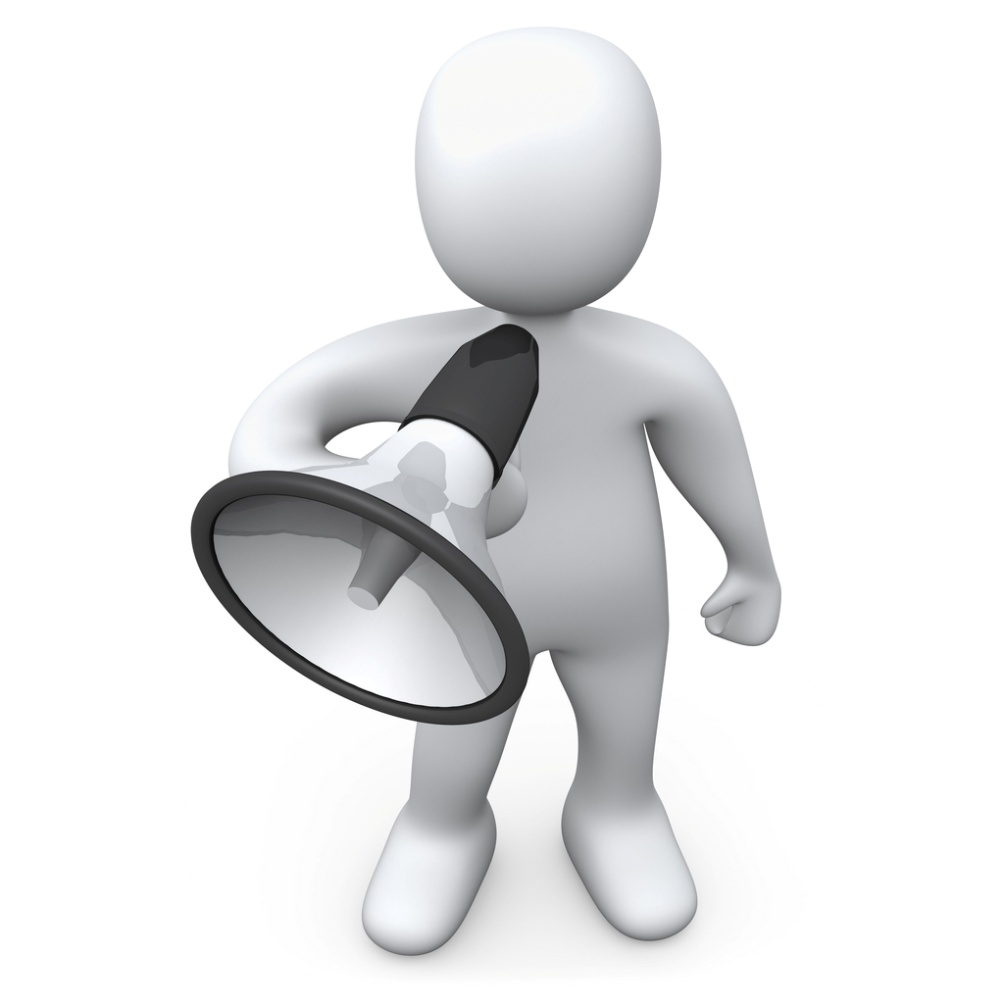 Evidence that it will help
A study in Nevada on sex education showed that
98.9% think that students should receive education about HIV and AIDS
76.5% believe that this education should begin in elementary school
88.9% would encourage a sexually active teenager to use a condom
(Center for Democratic Culture, 2000)
Evidence that it will help
"Peer counseling programs teach them relationship skills and give them information on how to get and successfully use birth control."
(University of Maryland Medical Center, 2013)
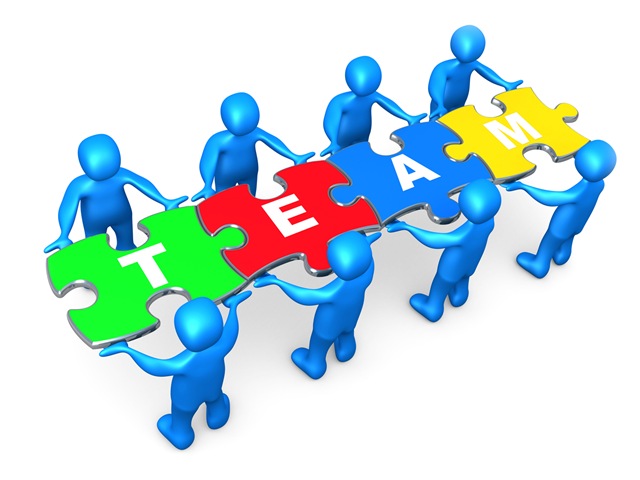 Evidence of the Community Health Problem
9.4 of 1000 teens under the age of 18 in Kentucky become pregnant (Kentucky Teen Pregnancy Coalition, 2011)
54.9 out of 1000 teens in the Daviess County area become pregnant (Foundation for a Healthy Kentucky, 2008)
Kentucky has the 25th highest rate of teen pregnancy in the U.S. 
3 out of 10 teens become pregnant before age 20 in the U.S.
Implementation
Begin making the PowerPoint presentation
Finish PowerPoint and rehearse
Contact schools
Order T-shirts
March				April			May
Implementation Continued
Roles and Responsibilities
Ordering T-shirts- (2 students)
 Researching for PowerPoint- (5 students)
Making PowerPoint- (2 students)
Contacting schools- (2 students)
Contacting/ coordinating with CareNet- (4 students)
Setting up/ breaking down- (5 students)
Asking Questions/ passing out shirts- (3 students)
Presenting PowerPoint- (5 students)
Conclusion
We look forward to educating seventh- and eighth- grade students on the effects of teen pregnancy!
Goal
To lower the rate of teen pregnancy in Daviess County
Amount Requested
$500 for t-shirts
Potential Funders
Owensboro Health
Funding date: 45 days before event 
$579,000 available 

PREP
Funding date: 3 months before 
$10,000,000 available 

Teen Pregnancy Prevention 
Funding date: June 1st
Up to $4 million available
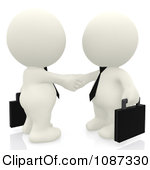 Potential Partners
The Candies Foundation
The National Campaign to Prevent Teen and Unplanned Pregnancy
Advocates for Youth
Owensboro Heath
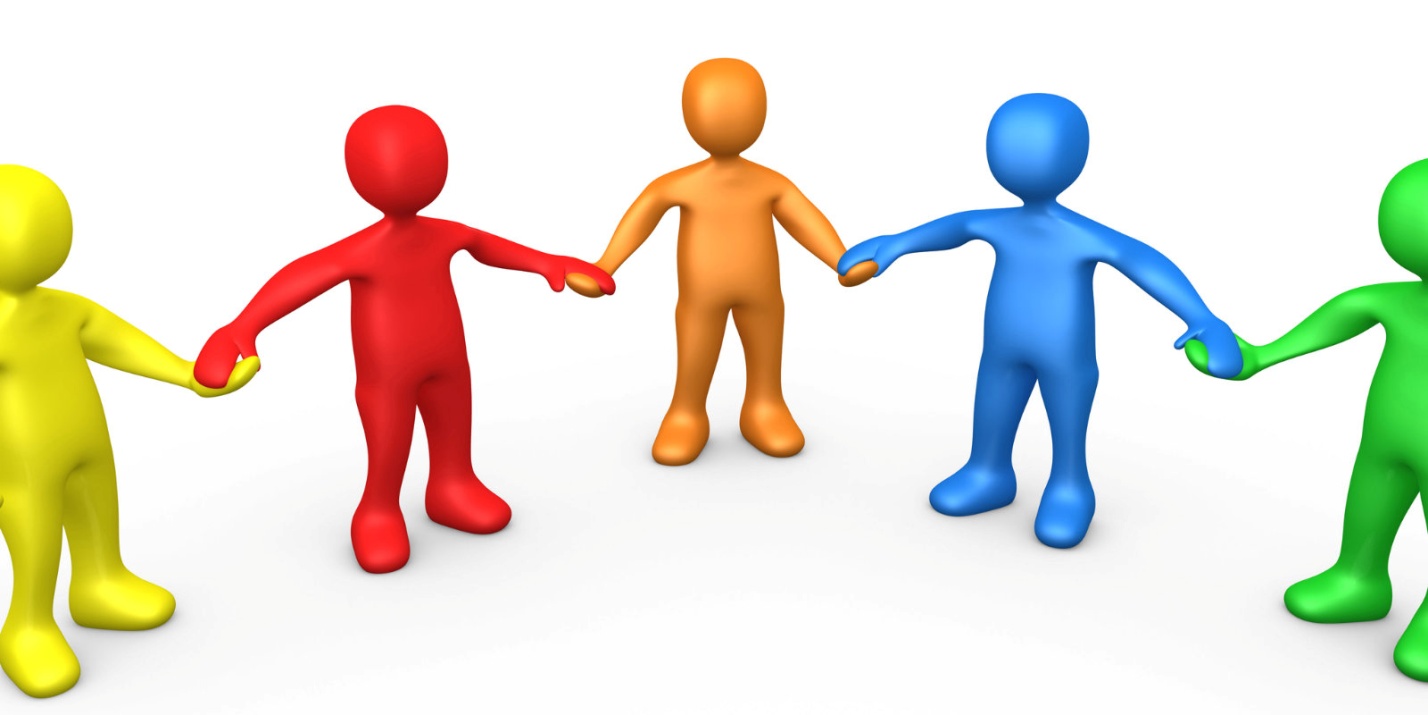 Citations
Solomon-Fears, Carmen. (2013). Teenage Pregnancy Prevention: Statistics and Programs. Congressional Research Service. [accessed 6 January 2014]. Retrieved from http://www.fas.org/sgp/crs/misc/RS20301.pdf
University of Maryland Medical Center. (2013). [accessed 6 March 2014]. Retrieved from http://umm.edu/health/medical/ency/articles/adolescent-pregnancy
Center for Democratic Culture. (2000). [accessed 6 March 2014]. Retrieved from http://cdclv.unlv.edu/healthnv/teensex.html
Questions?
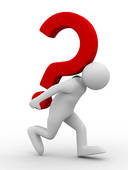